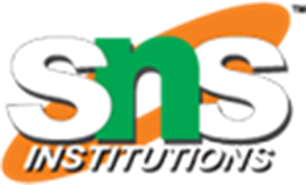 1
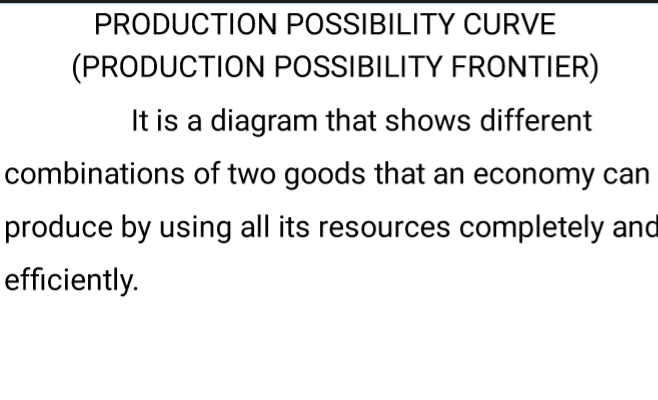 2/10
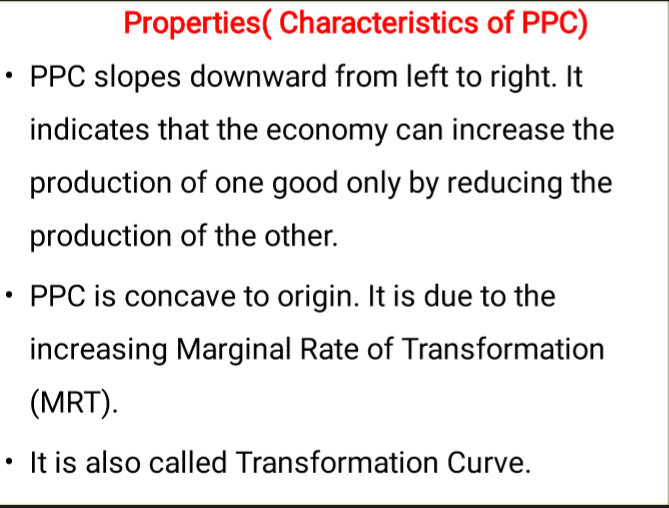 3
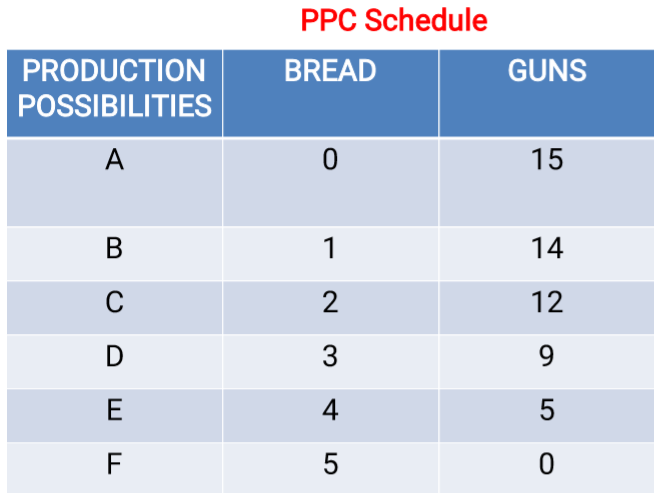 4/10
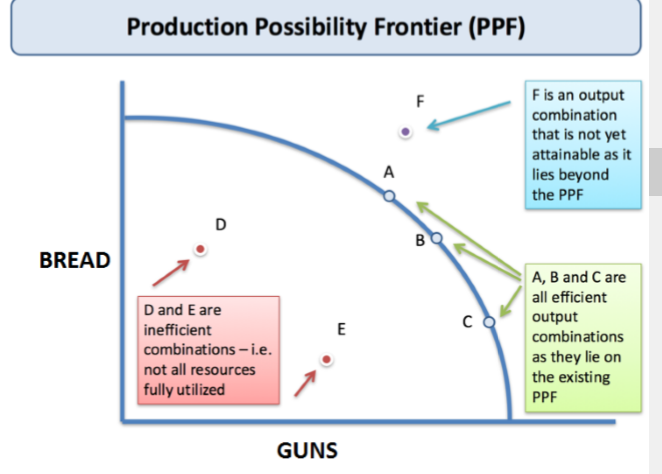 5/10
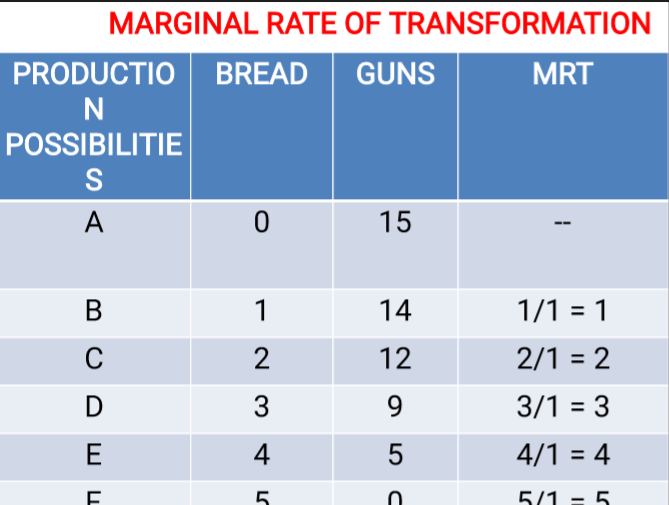 6/10
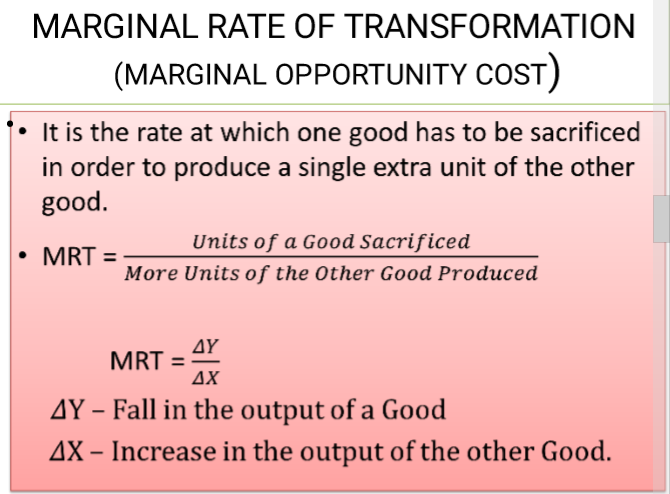 7/10
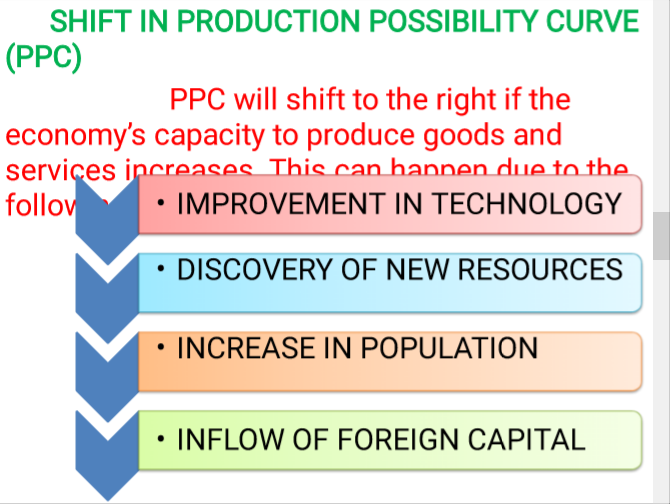 8/10
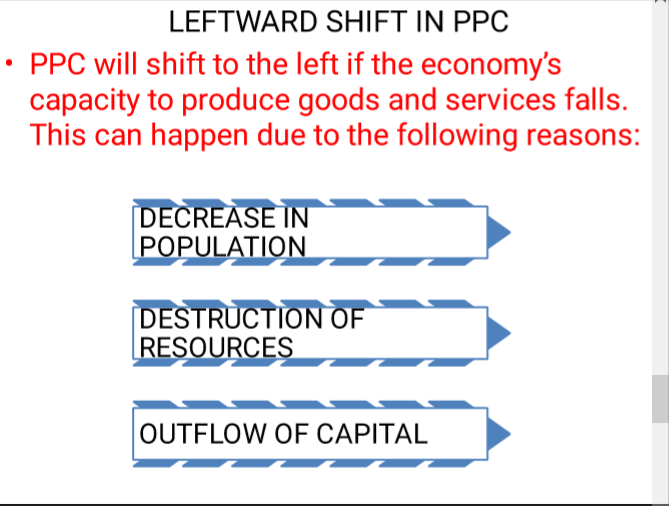 9/10
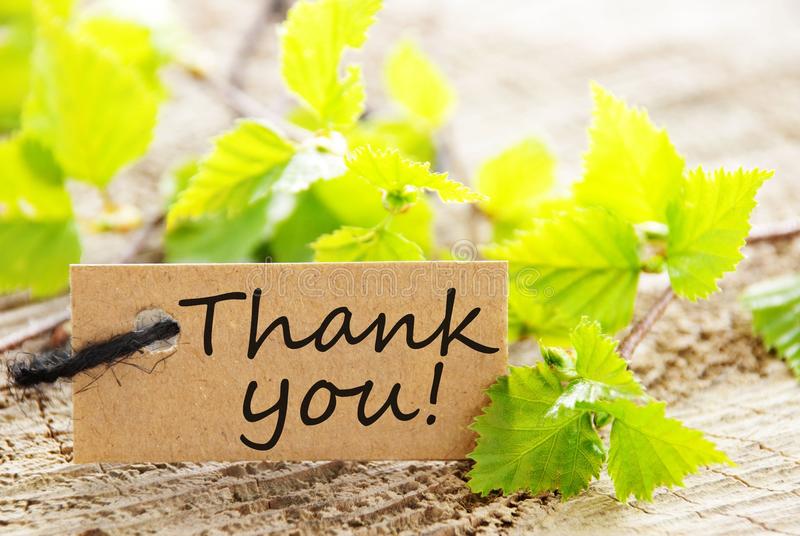 10/10